Business Model Patterns
Business Model Patterns:
Osterwalder and Pigneur (2010) explain that business models with similar characteristics, similar building blocks or similar behavior, follow what is called “business model patterns.” In their book they describe five different business model patterns.
5 x Business Model Patterns

Unbundling
Long tail
Multi sided
Free
Open
1. UNBUNDLING
Unbundling Business Models
Customer Relationship Management
Product Innovation
Infrastructure Management
Hagel, J. Singer, M. 1999. Unbundling the Corporation. Harvard Business Review
1
Unbundling Business Models
Customer Services (SFR)
Content Provider (Tat)
Operations and Maintenance Outsourced (e.g. Siemens)
1
2. LONG TAIL
The Long Tail
Key
Partners
Key
Activities
Value Proposition
Customer Relationships
Customer Segments
Management
Services
Promotion
Niche Content Provider
Large Scope of Niche Content
Many Niche Segments
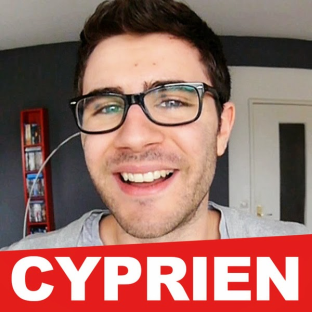 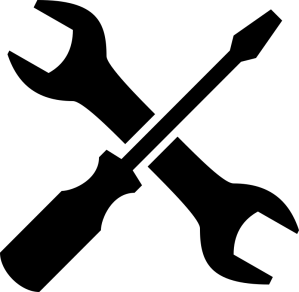 Key
Resources
Channels
GialloZafferano
Internet
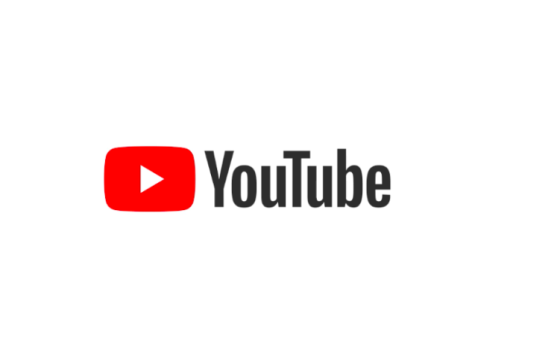 VOX
Platform
Buzzfeed
Cost 
Structure
Revenue
Streams
Platform
Management 
Plus development
Selling less of More
Based on Osterwalder A. and Pigneur Y. 2010
2
3. MULTI-SIDED
Multi-sided Platform
Video Game Developer
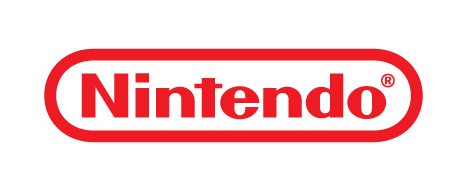 Gamer
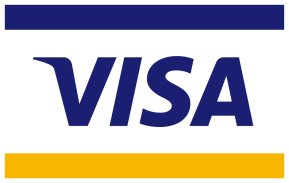 Vendors
Consumers
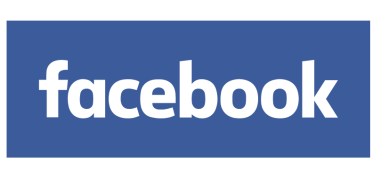 Advertisers
Users
Questions: 

Which group of customers is more price sensitive?
Which customer segment should be subsidized?
Can we generate enough profit to compensate subsidies?
3
4. FREE
Free Business Model
Advertisement
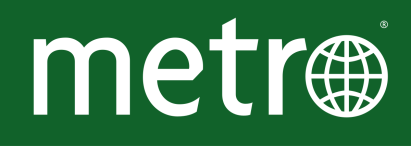 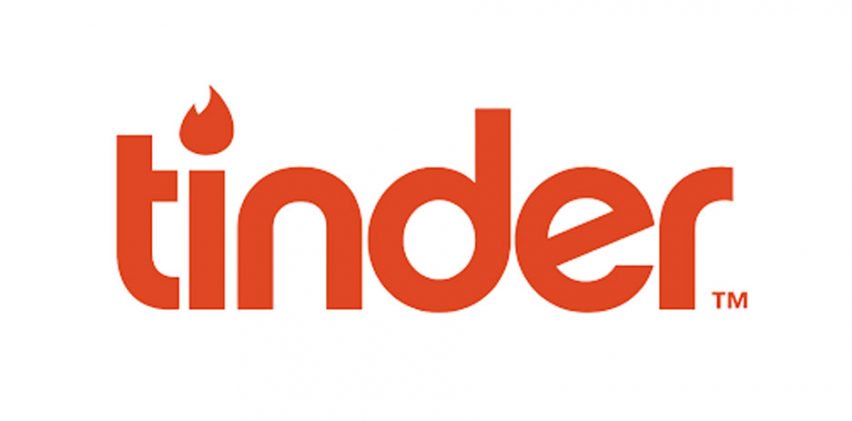 Freemium
Bait & Hook
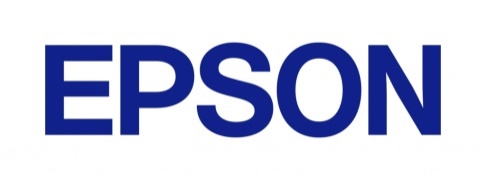 4
Freemium
Key
Partners
Key
Activities
Value Proposition
Customer Relationships
Customer Segments
Management
Services
Promotion
Automated and Mass customized
Free Basic Service
Large base of free users
Key
Resources
Channels
Small base of premium users
Premium Services
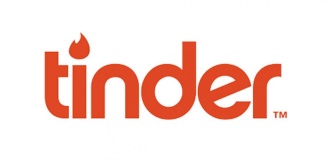 Internet
Platform
Cost 
Structure
Revenue
Streams
It comes only from premium customers. It could be mixed with advertisement.
Fixed costs + Variable cost Basic Users + Variable costs Premium Users
Based on Osterwalder A. and Pigneur Y. 2010
4
5. OPEN
Open Business Models
Inside-out
The firm licenses or sell its intellectual property.
E.g. Red Hat
GlaxoSmithKline’s Patent Pool
The firm brings ideas from outside
Outside-in
5
Chesbrought, H. 2006.
1. UNBUNDLING
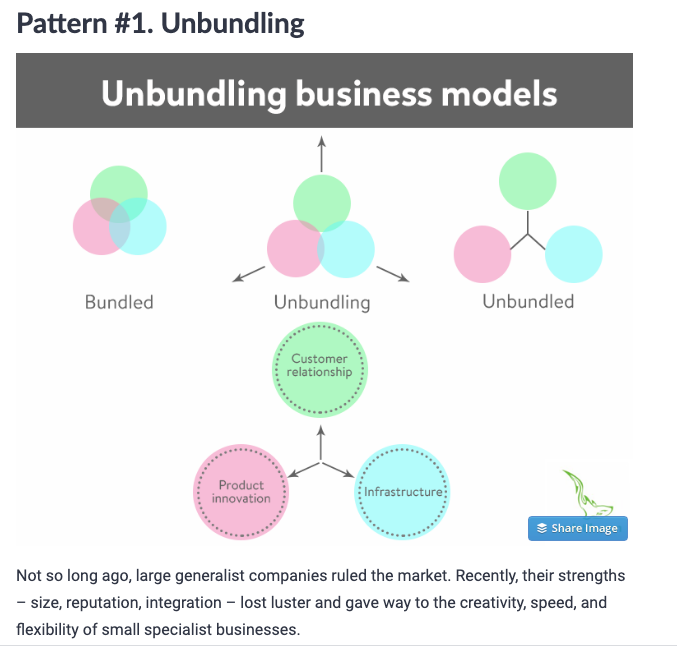 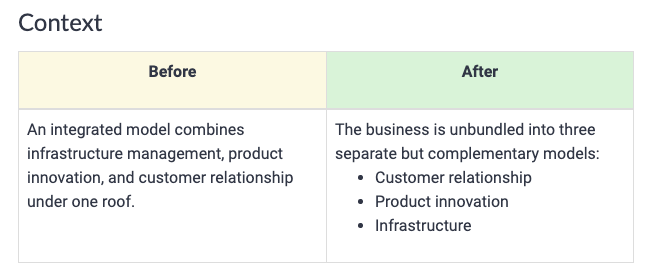 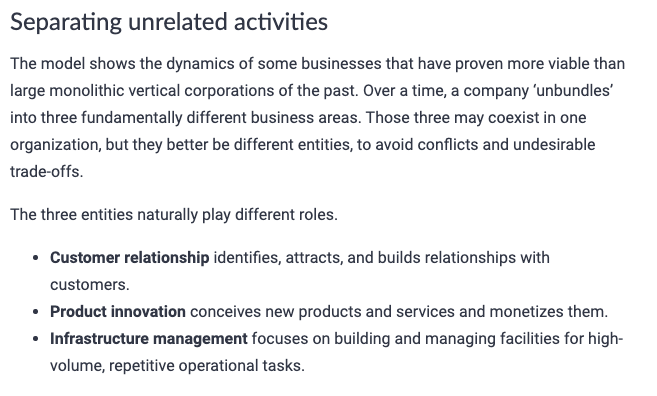 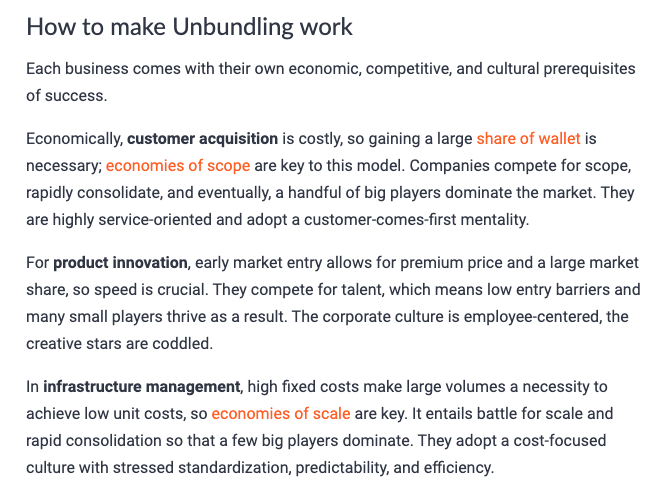 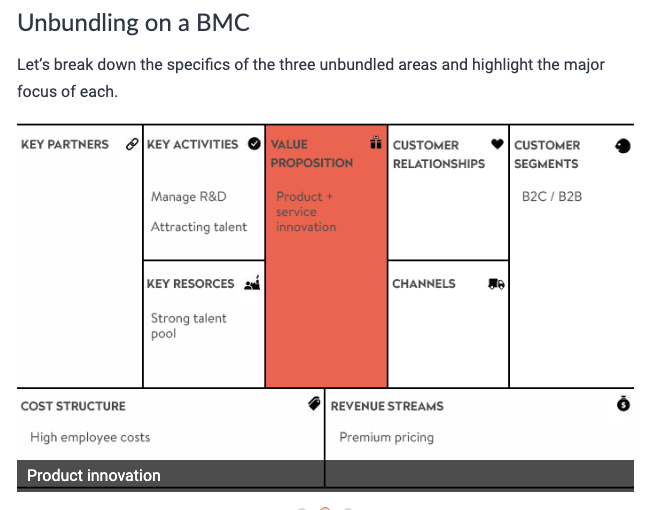 Product Innovation
Infrastructure
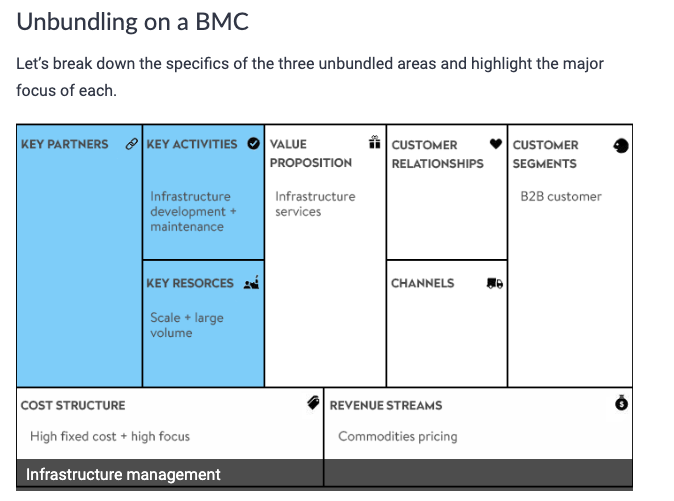 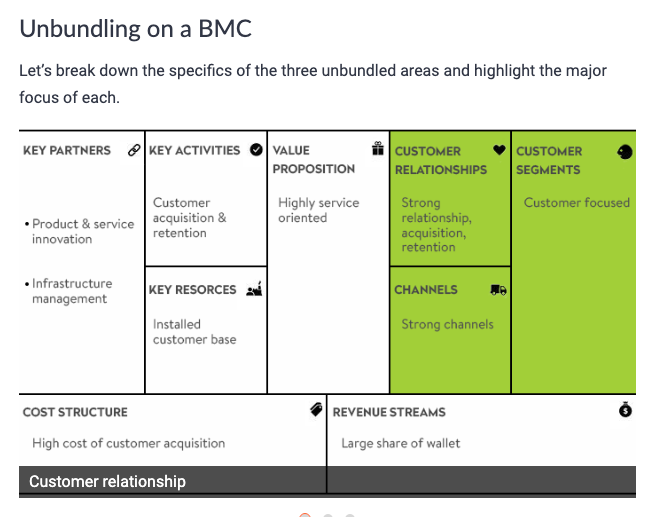 Customer Relationship
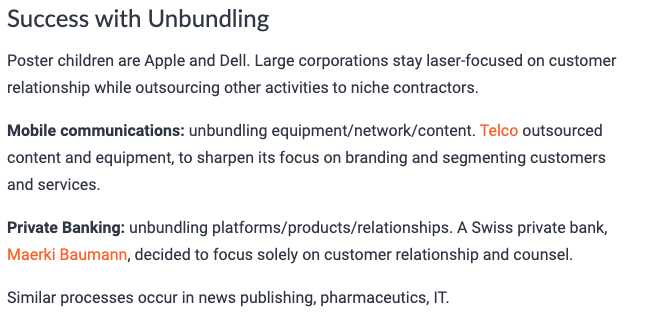 2. LONG TAIL
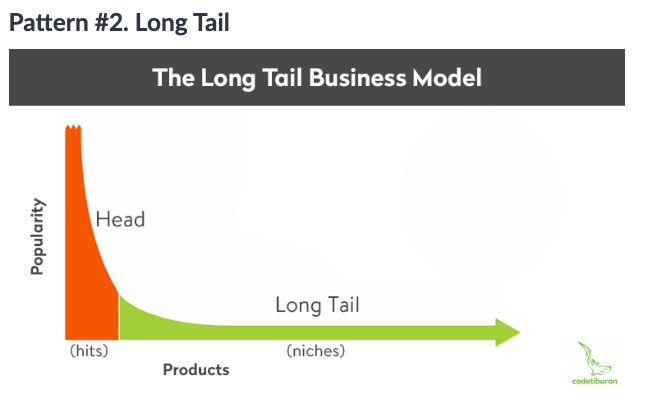 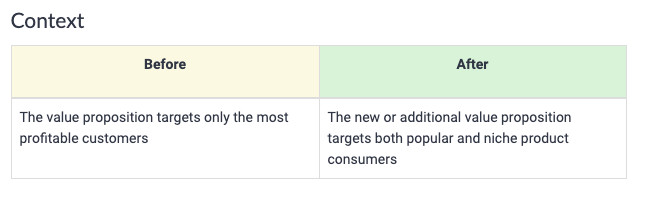 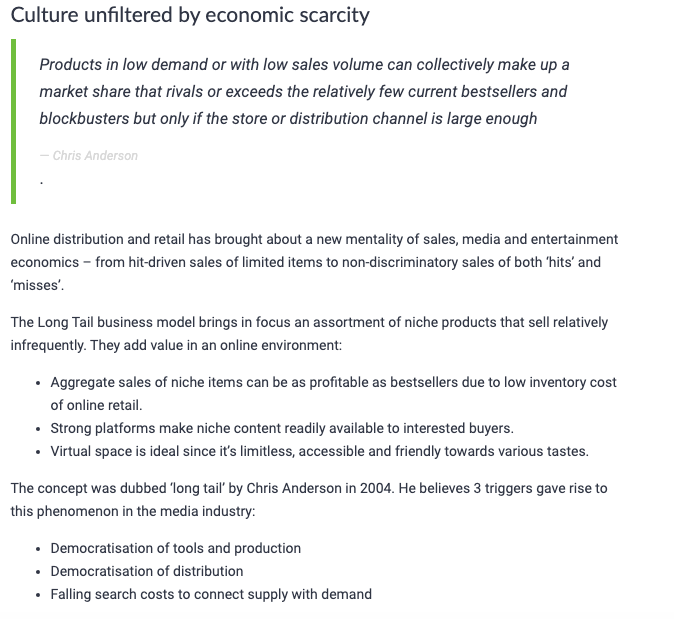 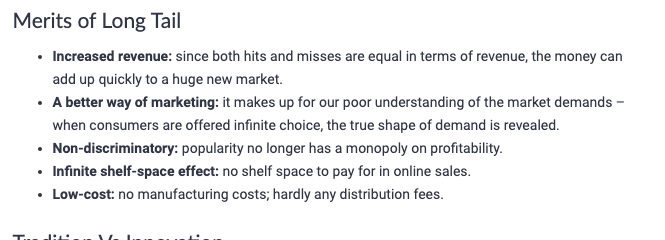 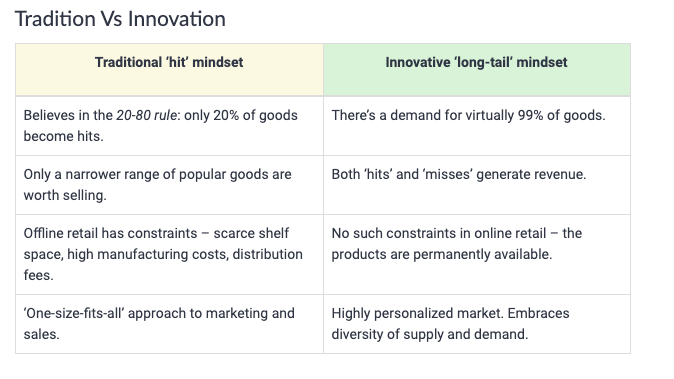 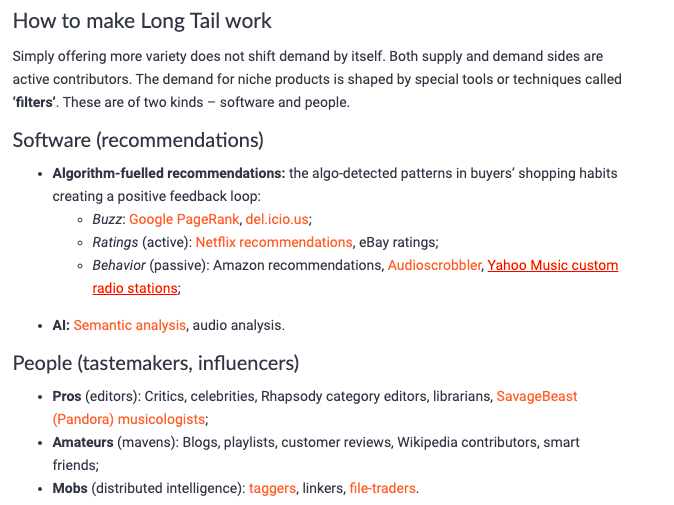 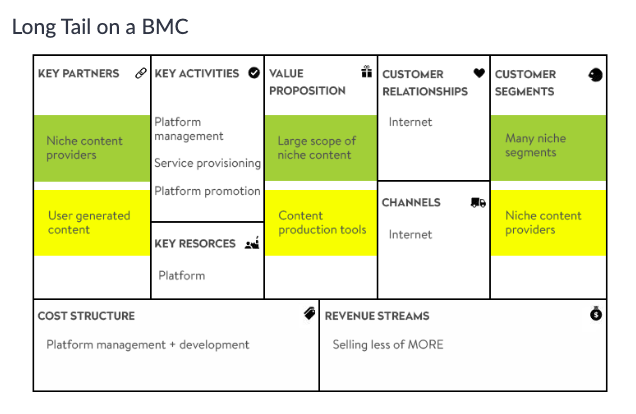 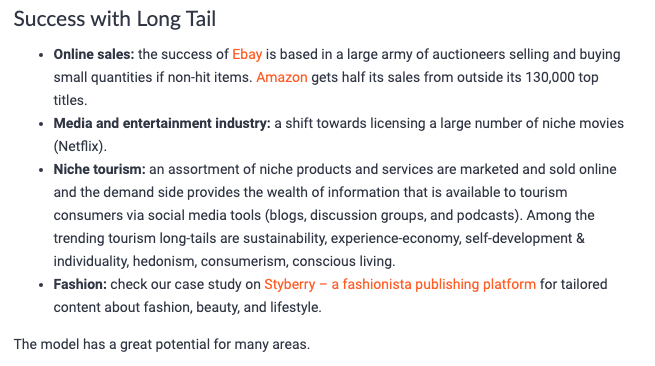 3. MULTI SIDED
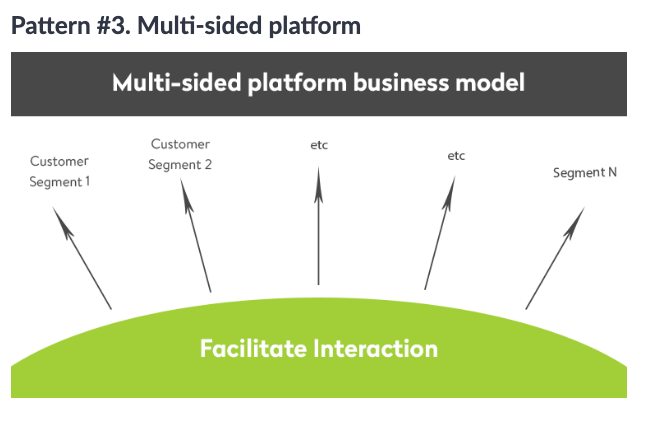 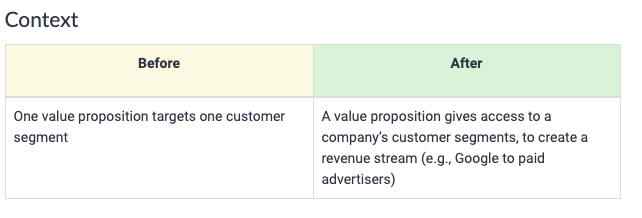 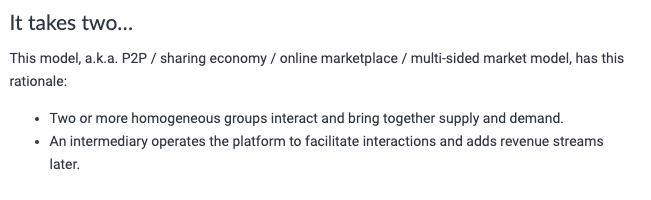 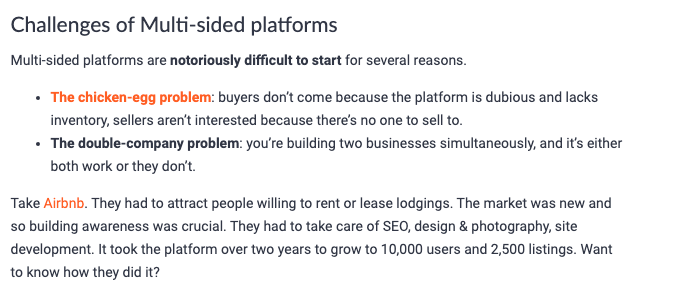 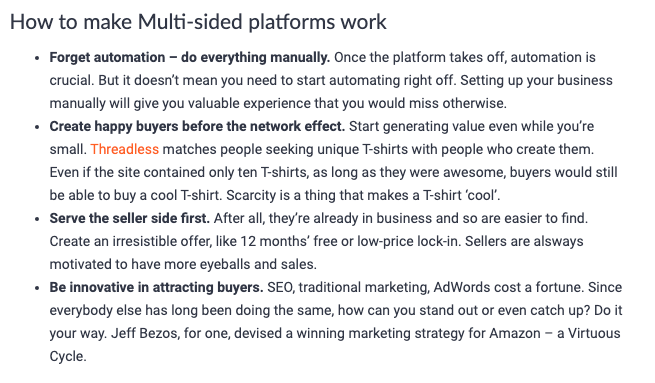 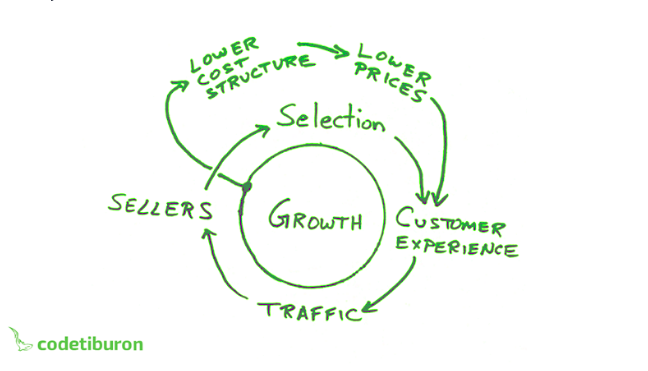 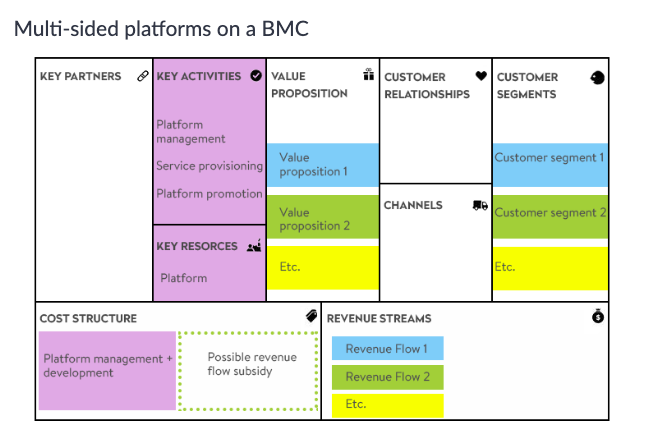 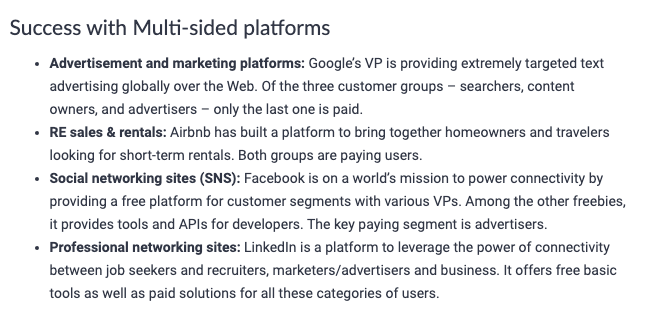 4. FREE
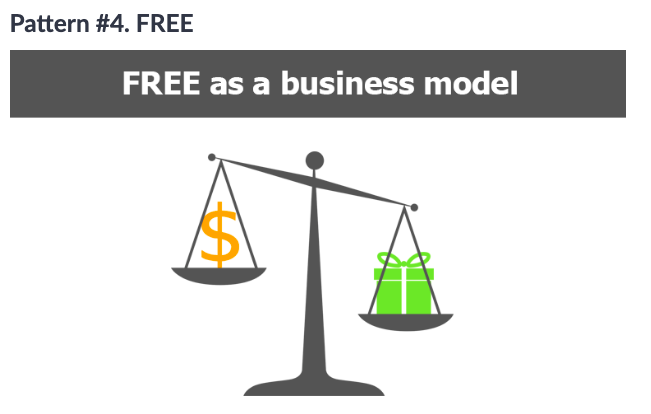 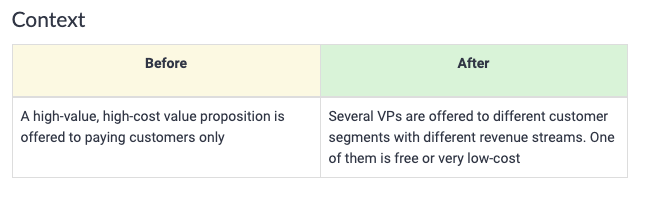 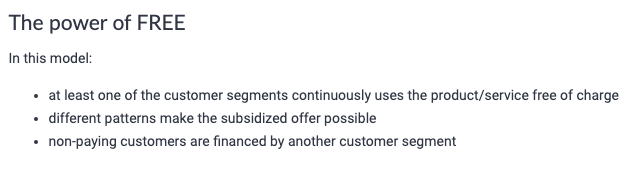 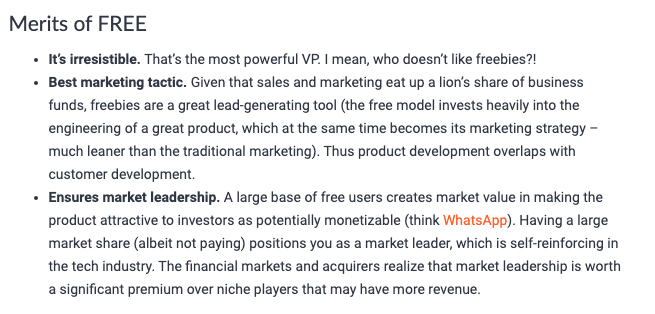 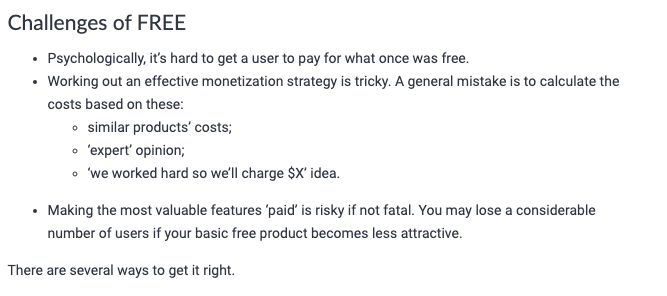 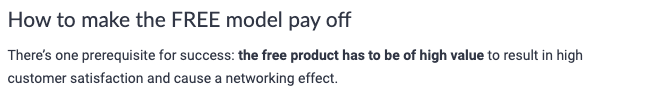 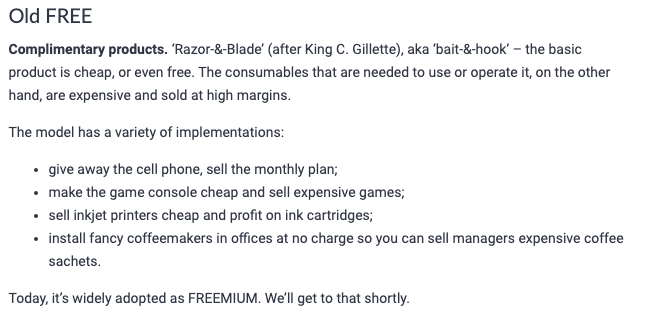 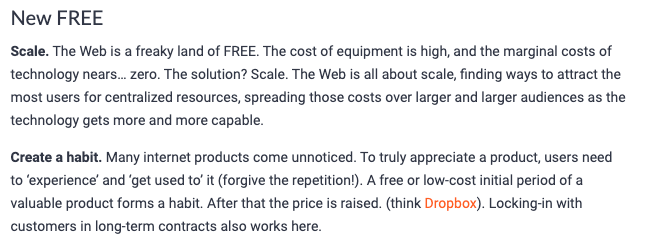 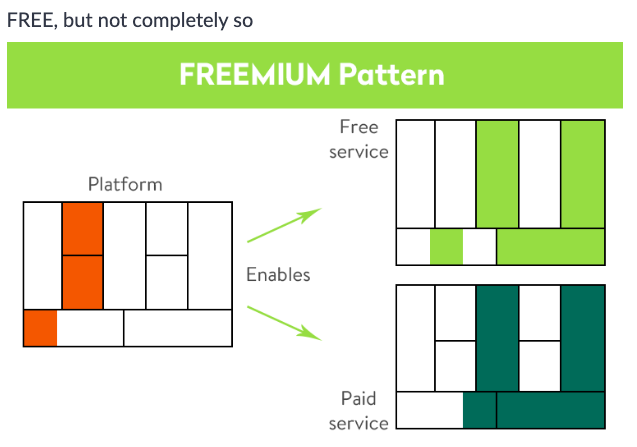 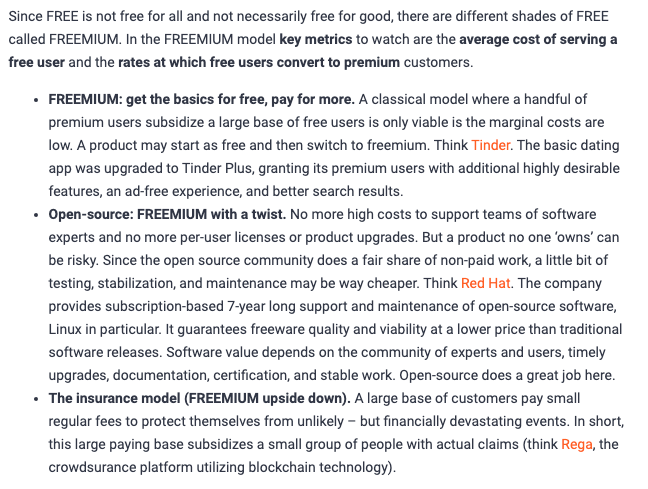 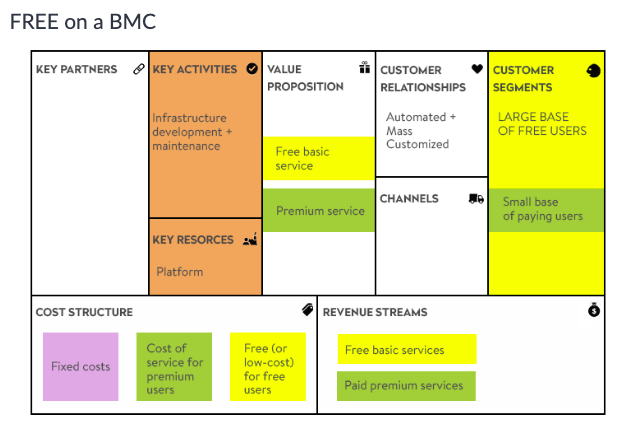 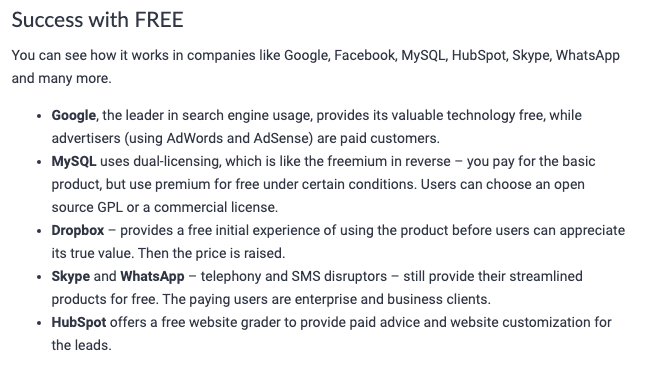 5. OPEN
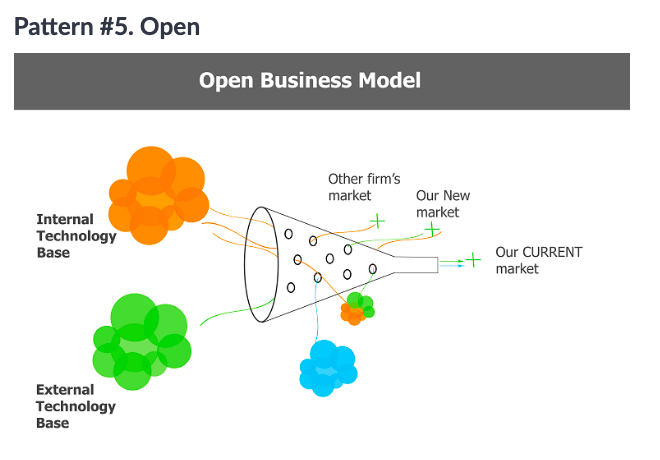 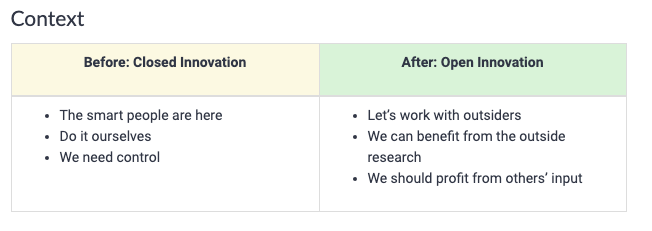 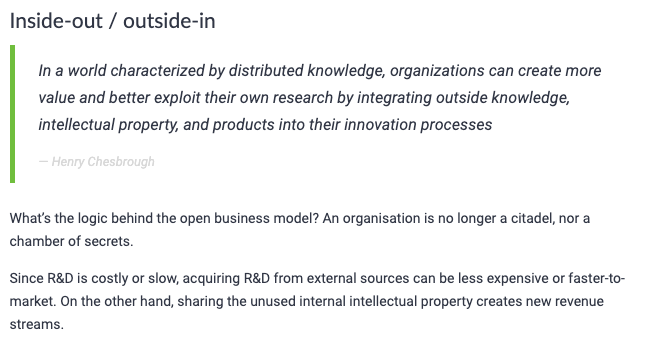 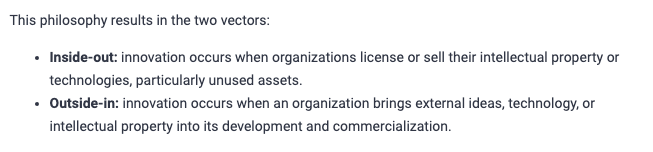 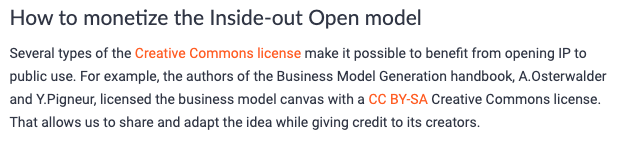 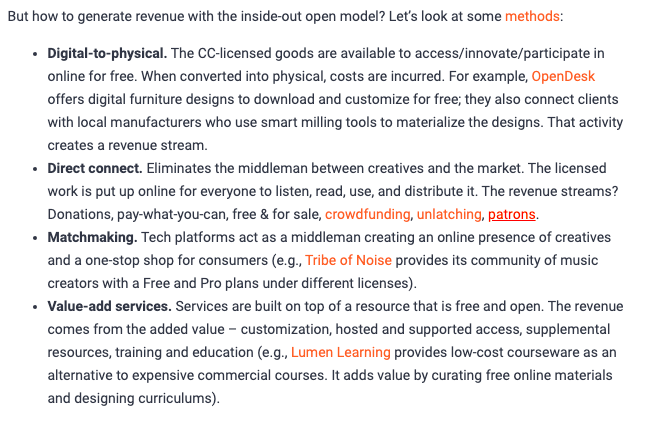 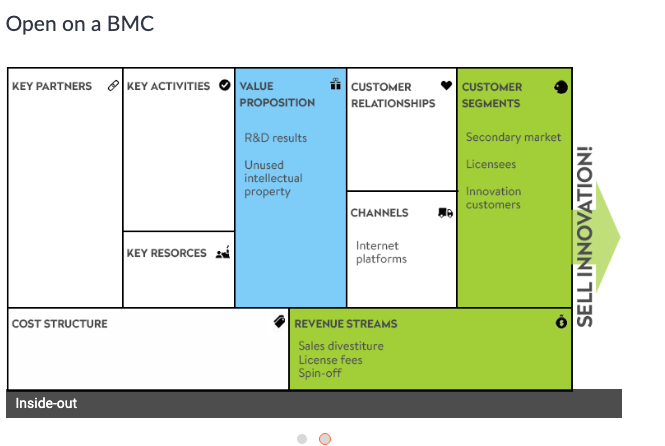 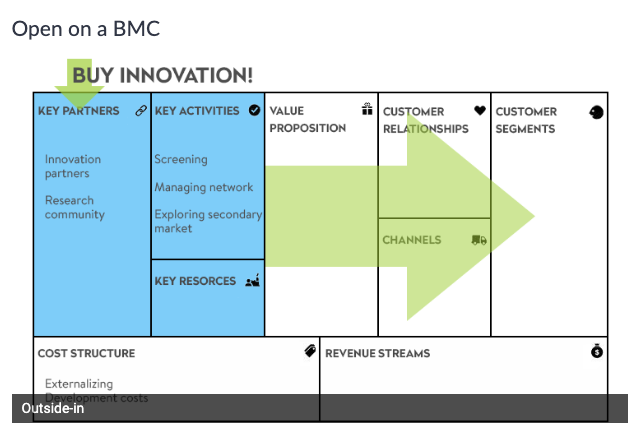 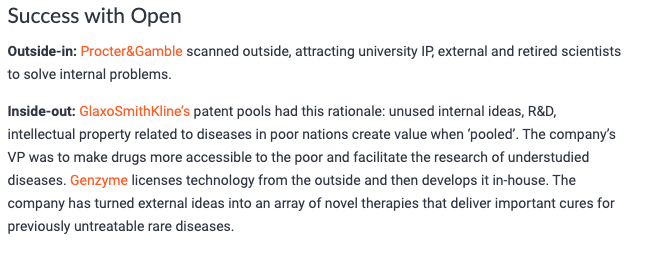 Thought
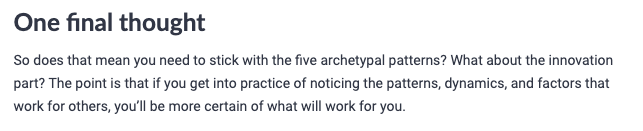